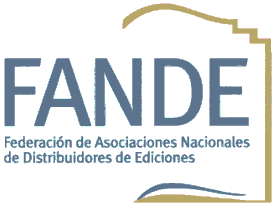 Proyecto para el intercambio de información comercial normalizada con los puntos de venta de publicaciones periódicas 12 de Julio de 2022
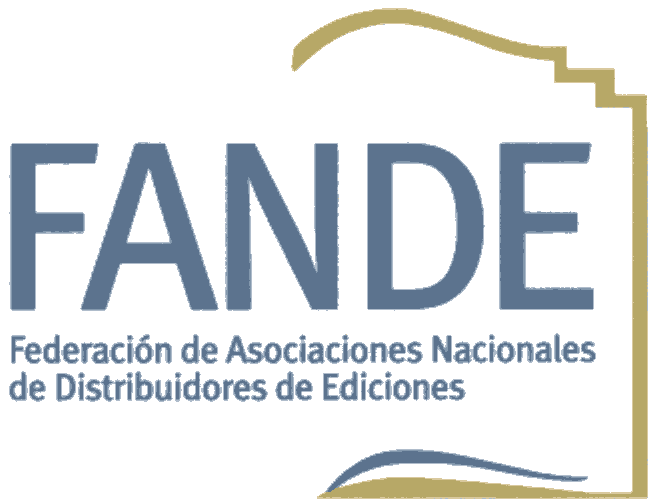 Visión General
OBJETIVO: Promover la digitalización del punto de venta, mediante una serie de palancas:

La voluntad de los puntos de venta y distribuidores de articular un intercambio de datos electrónicos entre las partes de forma fiable, reglamentada por un contrato de integración DBS/PUNTO DE VENTA.

La existencia de software de TPV con CERTIFICADO FANDE que permita a los puntos de venta contratar/adquirir esa herramienta que permita ejecutar el contrato de integración DBS/PUNTO DE VENTA.

Las ayudas económicas de los organismos gubernamentales oportunos tanto a los PUNTOS DE VENTA (para adquirir el software TPV) y DISTRIBUIDORES (para integrarse con los TPVs) como el KIT DIGITAL.

BENEFICIOS: Reducir los costes de gestión del día a día del sector de cara a mejorar su sostenibilidad.
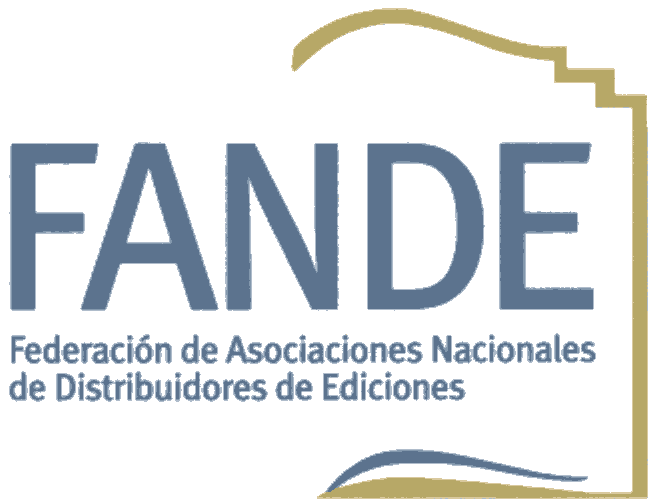 Contrato de Integración DBS/PUNTO DE VENTA
El contrato de integración DBS/PUNTO DE VENTA debe asegurar:

Que el DBS va a enviar las altas de todos sus productos y los albaranes emitidos de forma electrónica por alguno de los formatos FANDE aprobados a su software de TPV “SOFTWARE CERTIFICADO FANDE”.

Que el PUNTO DE VENTA va a enviar los pedidos, reclamaciones y devoluciones a distribuidor cuando corresponda y las ventas de producto a sondear con frecuencia de varias veces al día por alguno de los formatos FANDE aprobados desde su software de TPV “SOFTWARE CERTIFICADO FANDE”.

Que en caso de incumplimiento de alguno de los puntos por una de las partes, la otra parte deja de tener la obligación de mantener su envío.
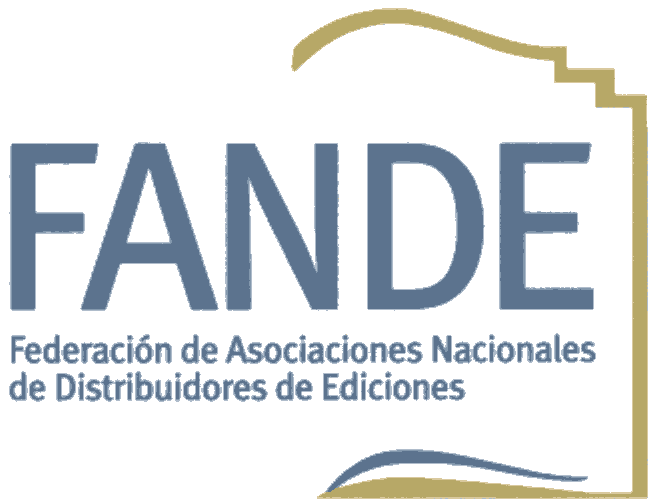 Software de Punto de Venta con certificado FANDE
El certificado FANDE asegura a un punto de venta que su software:

Puede recibir y procesar ficheros FANDITE:

Para el alta de productos
Para los albaranes de entrega,  complementarios, reclamaciones atendidas y devoluciones abonadas.
Para las facturas.

Puede enviar ficheros FANDITE:

Para realizar pedidos.
Para realizar reclamaciones.
Para informar de las ventas de forma periódica (varias veces al día de forma automática).
Para las devoluciones realizadas al distribuidor.

Cumple la normativa de Hacienda para TPVs.
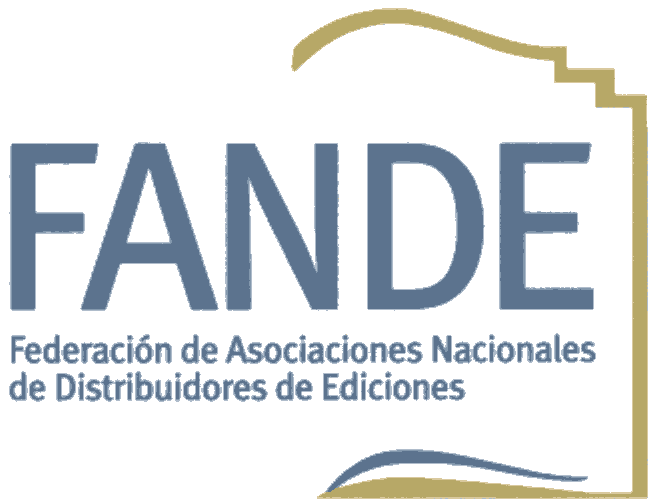 Software de Punto de Venta con certificado FANDE
¿Qué formatos de ficheros serán necesarios para la certificación? Se podrán utilizar tantos los formatos FANDITE(texto plano) / FANDEXML (XML) para envío por fichero, como el formato JSON para intercambio por webservice (API REST). Los distribuidores y puntos de venta podrán elegir el que usa como más conveniente en cada caso.

Recepción del punto de venta de información generada por el distribuidor:
Alta de productos: AMOPUB (FANDITE) / DISTRIBUCION (FANDEXML) / PUBLICACIONES (JSON)
Albaranes realizados por el distribuidor: ALBENP (FANDITE) / ALBARAN (FANDEXML) / ALBARAN (JSON)
Facturas: FACTUR (FANDITE) / FACTURA (FANDEXML)  / FACTURA (JSON)

Envío por parte del punto de venta al distribuidor:
Pedidos: PEDREP (FANDITE) / PEDIDOSRECLAMACIONES (FANDEXML) / PEDIDO (JSON)
Reclamaciones: DIFERE (FANDITE) / PEDIDOSRECLAMACIONES (FANDEXML) / INCIDENCIAS (JSON)
Ventas: SONDEOS (FANDITE) / VENTAS (FANDEXML) / VENTAUNIDAD (JSON)
Informar devolución: ALBENP (FANDITE) / ALBARAN (FANDEXML)  / DEVOLUCION (JSON)
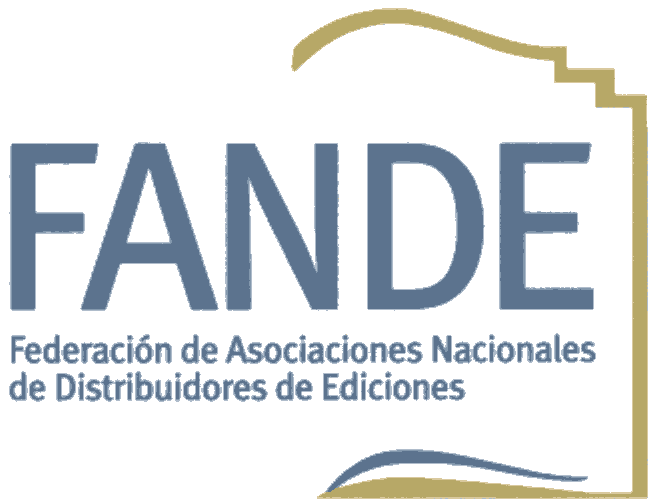 Software de Punto de Venta con certificado FANDE
¿Cómo se realiza la certificación? 

El fabricante de software solicitará a FANDE su certificación a través de la cuenta de correo consultas.fandite@fande.es.
Para ello se realizará las pruebas oportunas con al menos dos grandes distribuidores para ayudar a que el software esté lo más homologado posible.
En esas pruebas:
El software generará varios ficheros de prueba de envío para que se carguen en los sistemas de los distribuidores para asegurar que los distribuidores pueden recibirlos de forma correcta.
El software cargará varios ficheros de prueba de recepción enviados por los distribuidores y se mostrarán los resultados de la carga, asegurando los distribuidores que los datos cargados son correctos.
Una vez realizadas las pruebas se certificará el software, dándose desde FANDE la máxima difusión hacia las asociaciones de punto de venta.